Мой мир, мой городской, зеленый двор,Ты мне, конечно же, и дорог и привычен,Люблю тебя я и горжусь тобой мой двор.Ты, навсегда, и больше всех мне симпатичен.
А У НАС ВО ДВОРЕ...
Самым главным событием  стало проведение нового для камешковцев праздника,  акции  «А у нас во дворе», которая была направлена на активизацию ресурсов городского сообщества для создания благожелательной городской среды и сохранения и развития культурных традиций. Акция проводилась  21 августа 2016 года.
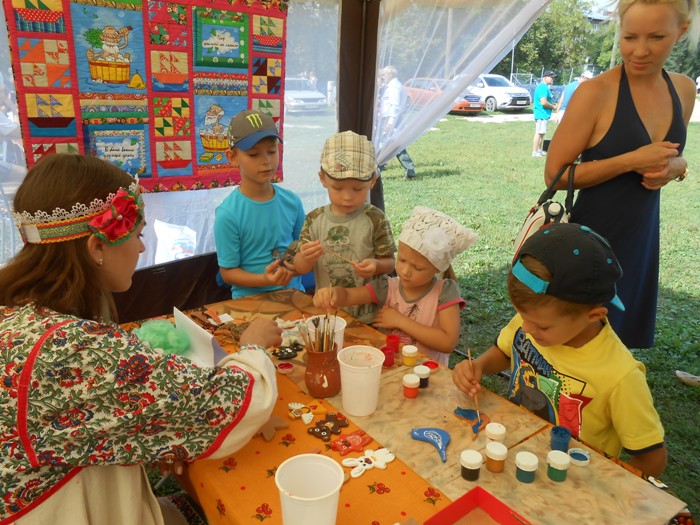 Улица Молодежная  возле дома №2Проведена  коллективная фитнес-зарядка. Под жарким летним солнцем и взрослые, и дети делали различные упражнения и растяжки, отжимались и приседали - не просто разминались, а заряжали позитивом себя и других.
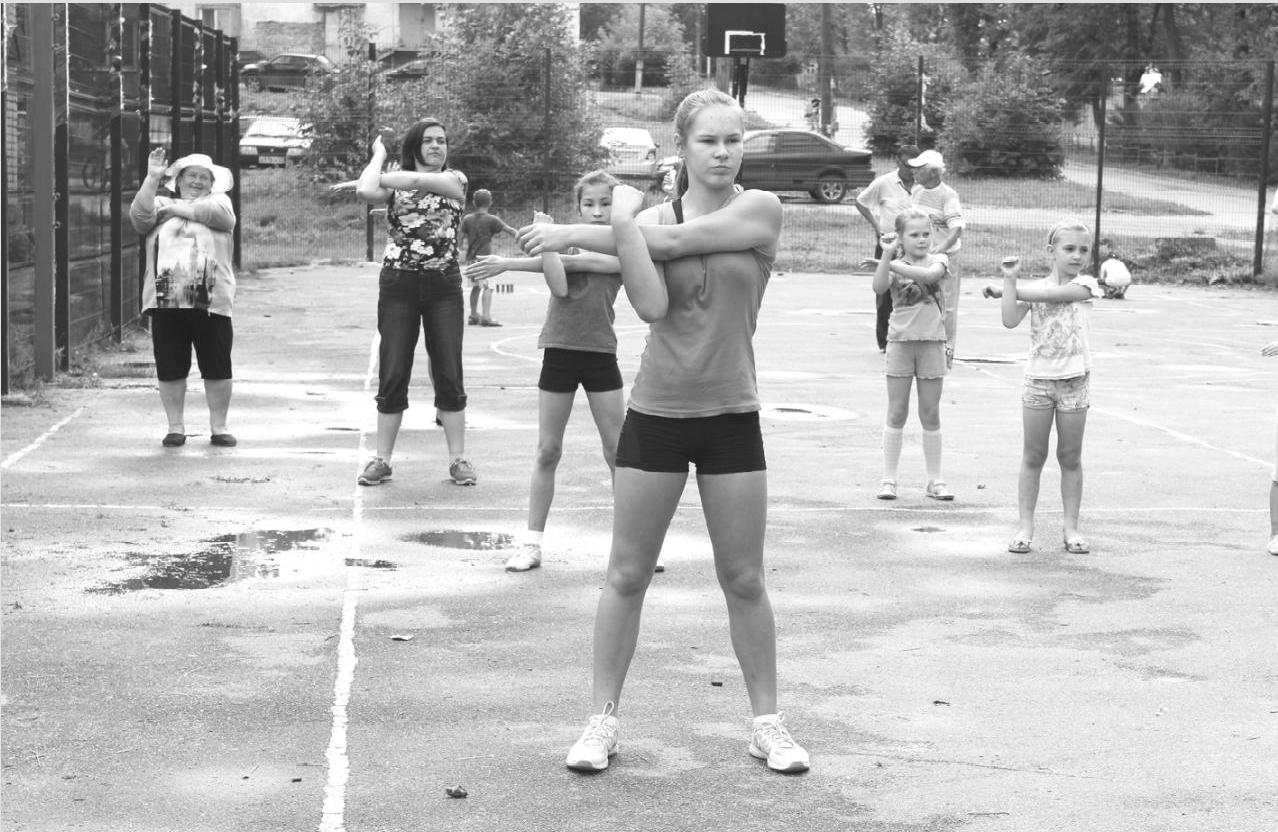 Улица Ленина возле домов №8, № 9;Акция» «ЧИТАЮЩАЯ СКАМЕЙКА». Жители  могли не заходя в помещение библиотеки, выбрать понравившуюся книгу. Так же в сквере была организована «читающая скамейка» где любой прохожий может присесть –почитать  либо забрать книгу для домашнего прочтения.
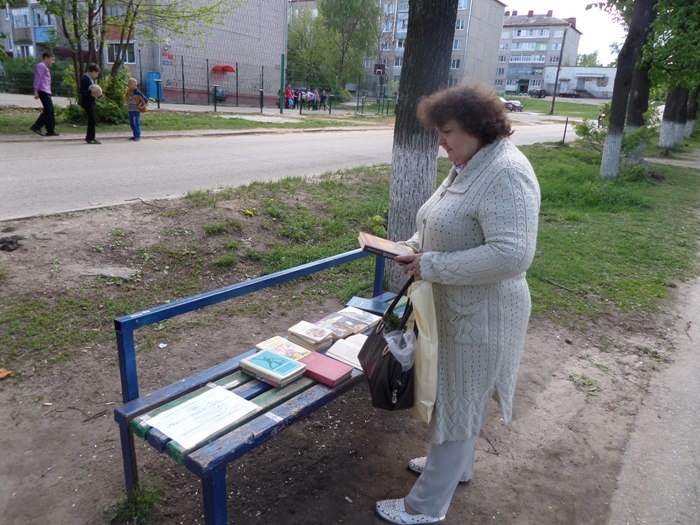 Улица Комсомольская Площадьвнимание жителей улицы привлекла игра в городки, очень популярная во Владимирской области по инициативе Губернатора области СветланыфЮрьевны Орловой
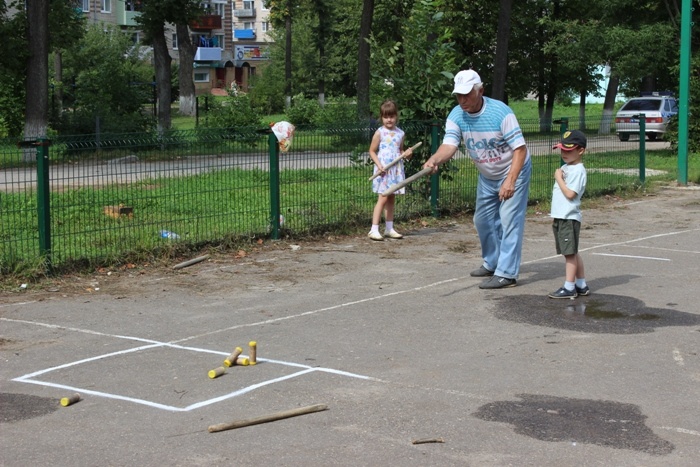 Улица  Смурова возле дома №4В микрорайоне № 3 собрались в рамках акции «А у нас во дворе…» юные шахматисты, и не только юные…. Даже был настоящий судья шахматного турнира .
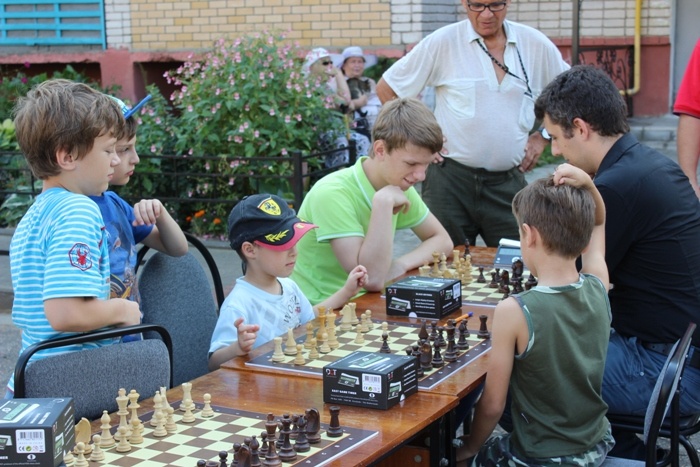 Улица ЗеленаяБабушки  вместе с внуками и внучками  устроили конкурс рисунков на асфальте под названием «Пусть всегда будет солнце». После конкурса юные художники  отведали сладкие призы, приготовленные любимыми бабушками.
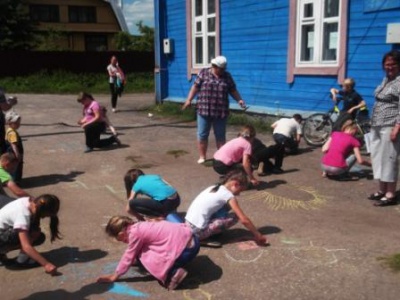 Улица  Володарского дом №6В этот день прошел конкурс «Вместе дружная семья, мама, братик, ну и я»
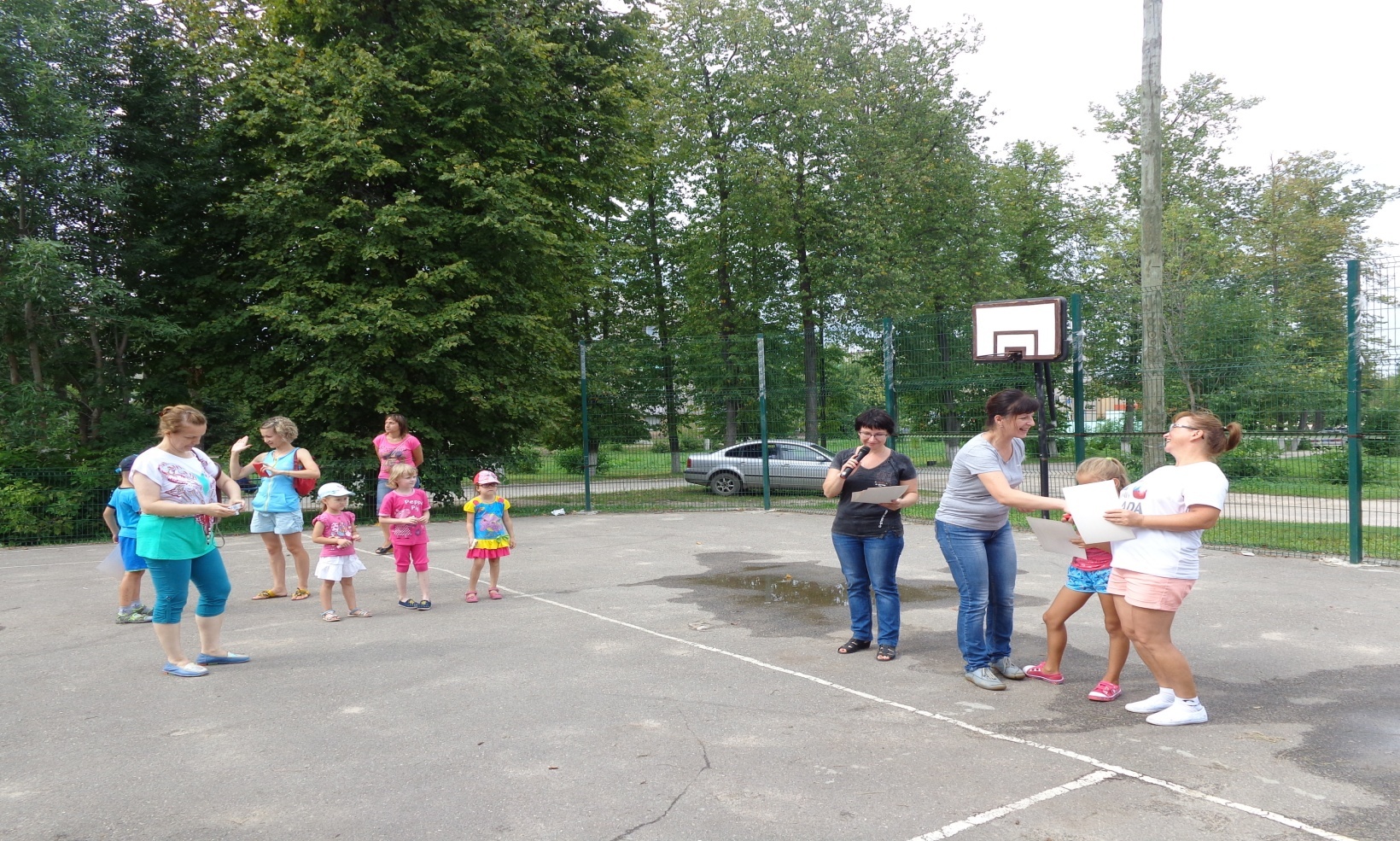 Итоги проведения акции «А у нас во дворе…»:1. Приняли участие более 250 взрослых и детей города Камешково;2.Провели более 25 различных мероприятий в день акции;3.В итоге в адрес организаторов акции звучали только слова благодарности и пожелания сделать эту акцию постоянной;4. А организторы акции это:-комитет по молодежной политике ;-председатели домовых  и уличных комитетов, бабушки и самые активные мамы и папы.